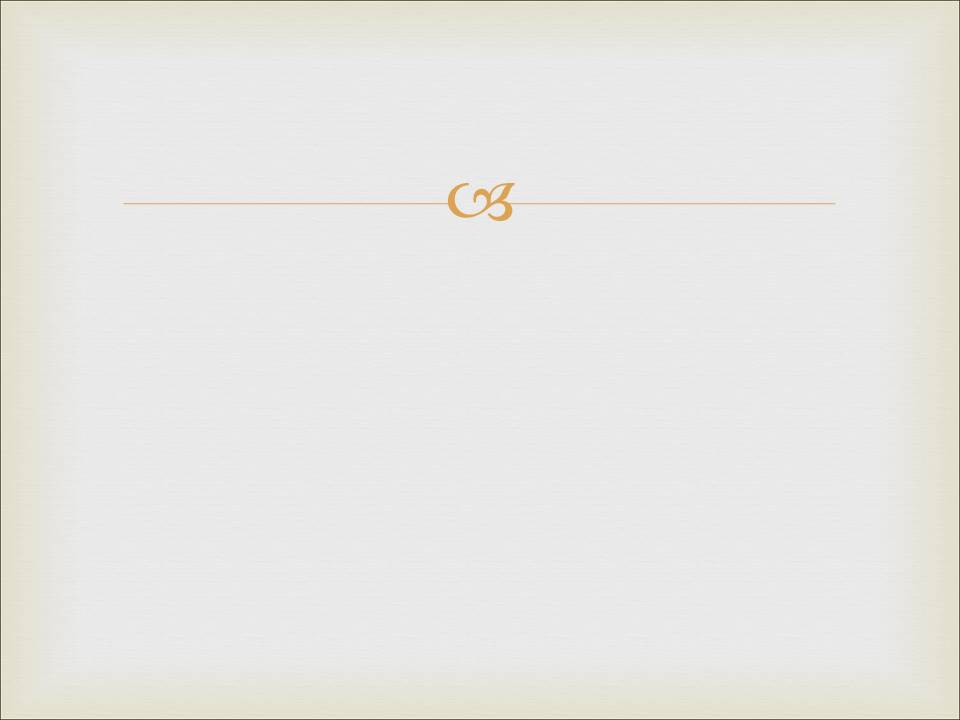 Аргументи, які демонструють існування Бога.
Рене Декарт представив такий аргумент:
«Я сумніваюсь, отже – я думаю, а коли я думаю, отже – я існую»
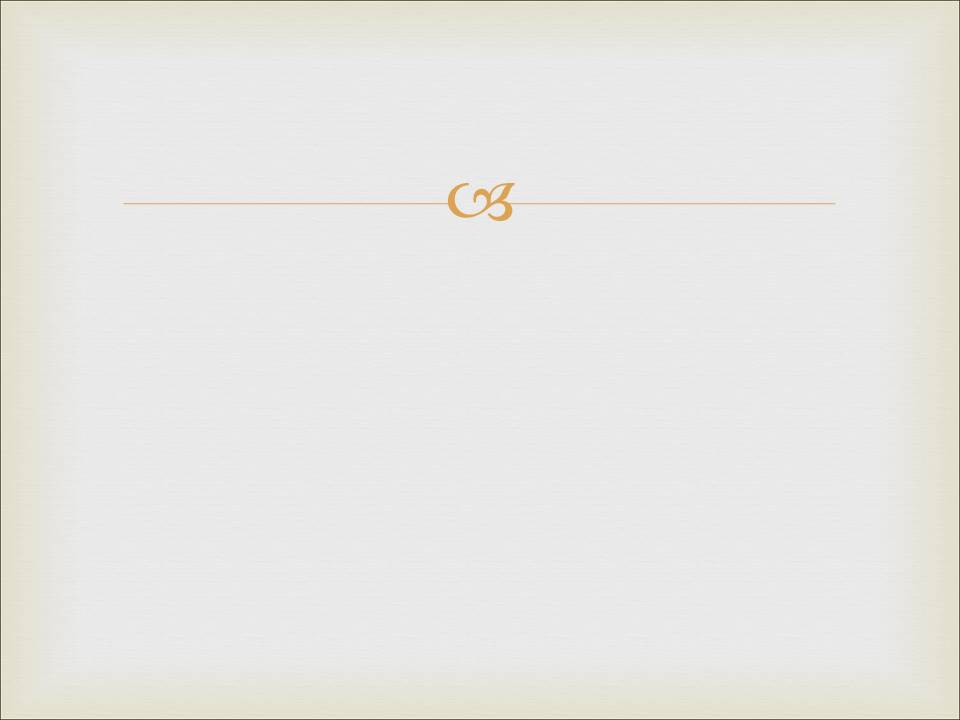 Аргументи, які демонструють існування Бога.
Рене Декарт представив такий аргумент:
«Я сумніваюсь, отже – я думаю, а коли я думаю, отже – я існую»
«Хоч я недосконала істота, тобто, обмежена, залежна від обставин, у мене є знання про досконале»
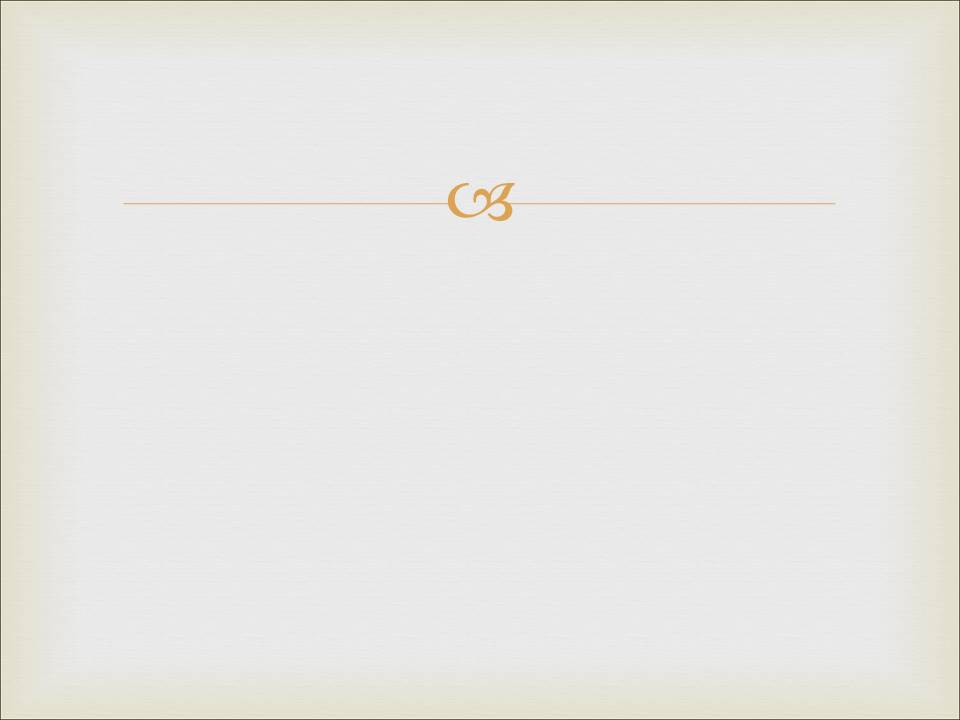 Аргументи, які демонструють існування Бога.
Рене Декарт представив такий аргумент:
«Я сумніваюсь, отже – я думаю, а коли я думаю, отже – я існую»
«Хоч я недосконала істота, тобто, обмежена, залежна від обставин, у мене є знання про досконале»
       Висновок: «Знання про досконале не можуть виникнути в  
       недосконалому розумі. Тобто має існувати досконалий розум, 
       джерело цієї ідеї. Тобто, має бути незалежна причина мого 
       існування»
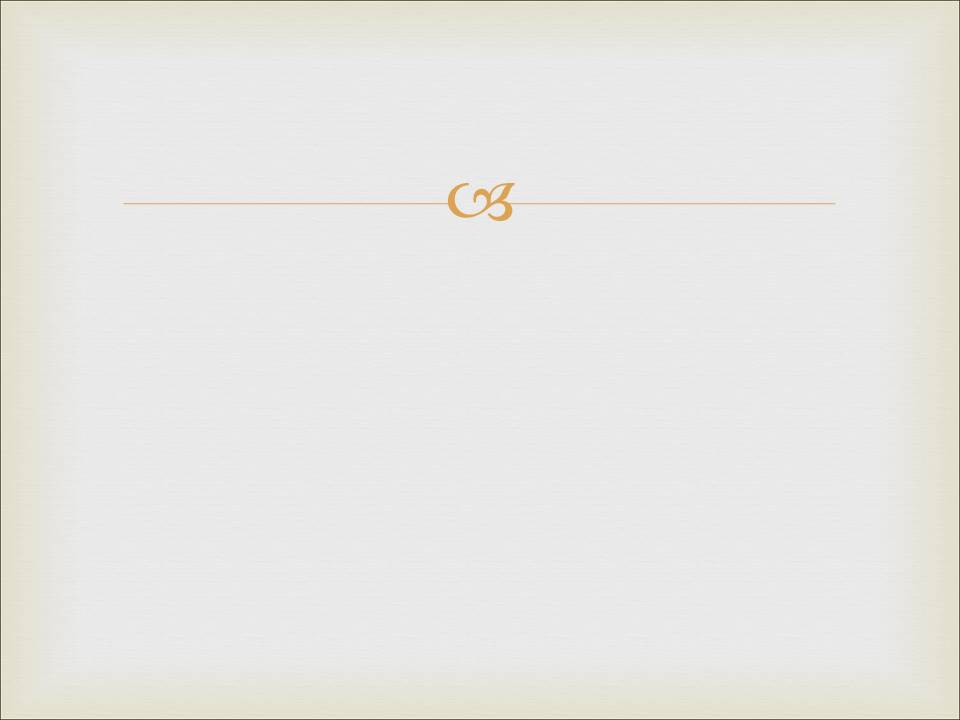 Аргументи, які демонструють існування Бога.
2 .
Осмислений лад у всесвіті
Від грецького τέλειος (телейос),– це зміст, лад і мета.
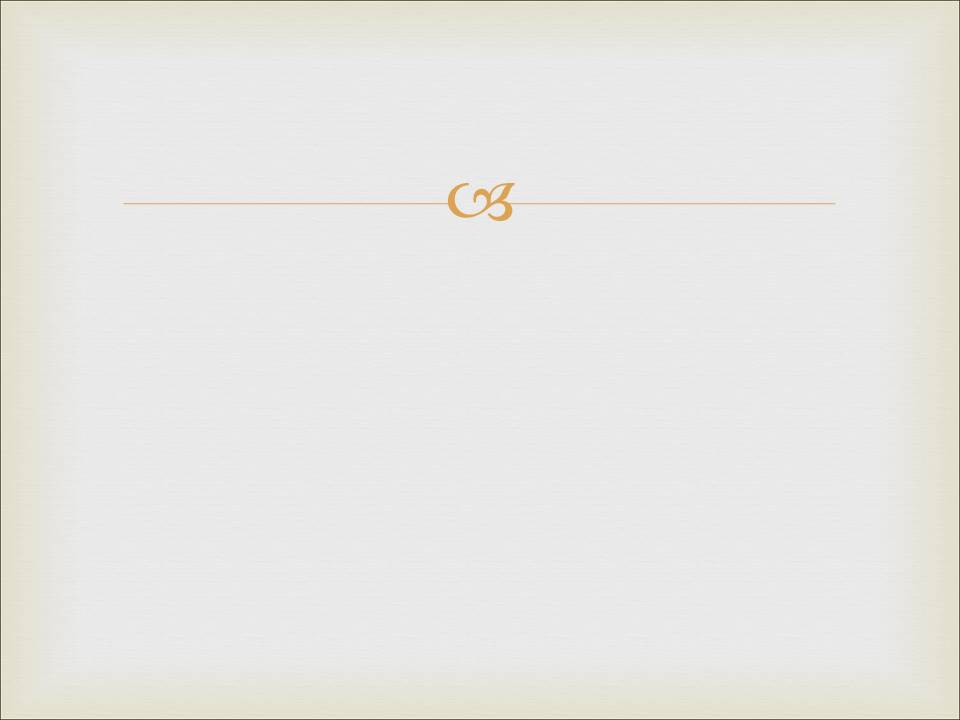 Аргументи, які демонструють існування Бога.
2 .
Осмислений лад у всесвіті
Від грецького τέλειος (телейос),– це зміст, лад і мета.
Кожна складова всесвіту показує неймовірний ступінь організованости й ладу.
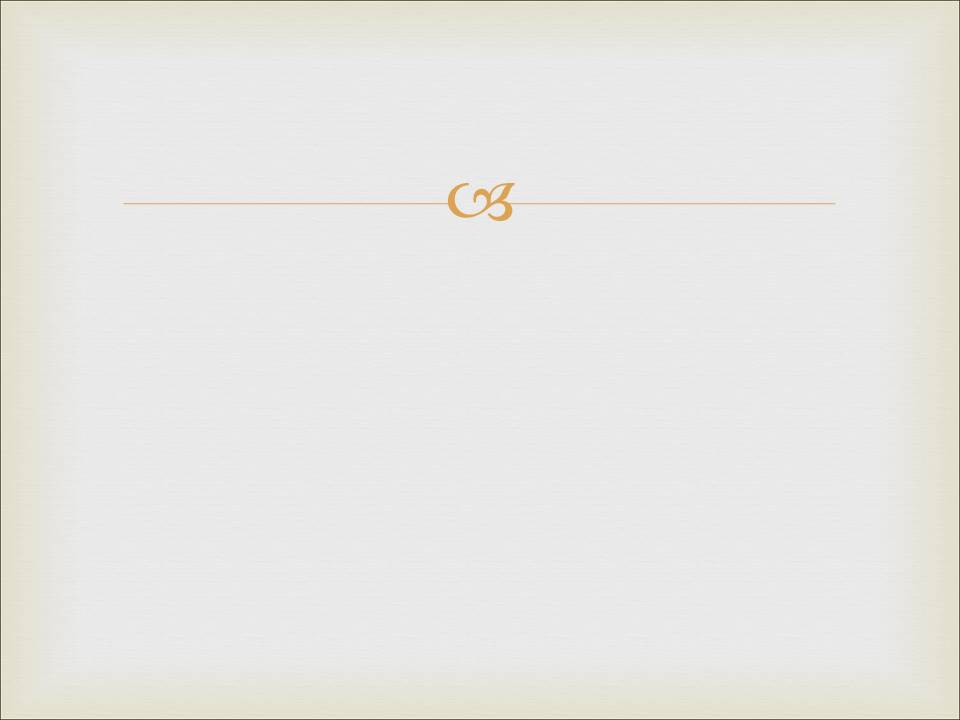 Аргументи, які демонструють існування Бога.
2 .
Осмислений лад у всесвіті
Від грецького τέλειος (телейос),– це зміст, лад і мета.
Кожна складова всесвіту показує неймовірний ступінь організованости й ладу. 
Позбавлені розуму речі прямують до хаосу, але аж ніяк не до ладу.
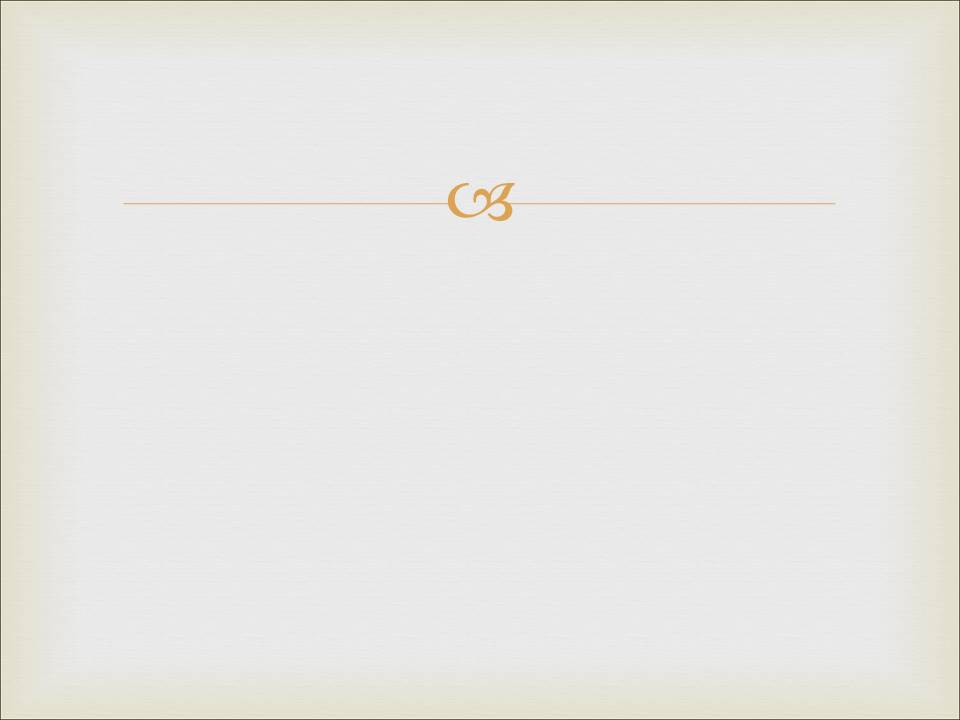 Аргументи, які демонструють існування Бога.
2 .
Осмислений лад у всесвіті
Від грецького τέλειος (телейос),– це зміст, лад і мета.
Кожна складова всесвіту показує неймовірний ступінь організованости й ладу. 
Позбавлені розуму речі прямують до хаосу, але аж ніяк не до ладу.
Лад або порядок – це дія зовнішнього розуму.
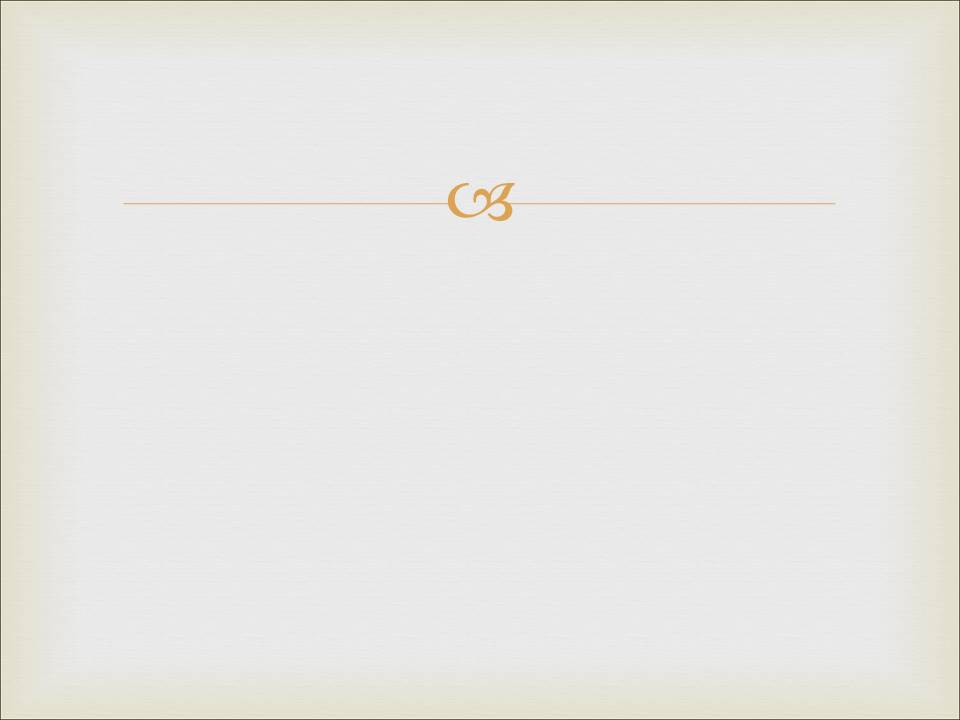 Аргументи, які демонструють існування Бога.
2 .
Осмислений лад у всесвіті
Від грецького τέλειος (телейос),– це зміст, лад і мета.
Кожна складова всесвіту показує неймовірний ступінь організованости й ладу. 
Позбавлені розуму речі прямують до хаосу, але аж ніяк не до ладу.
Лад або порядок – це дія зовнішнього розуму.
Отже, висновок – всесвіт – це результат творіння розумного Дизайнера.
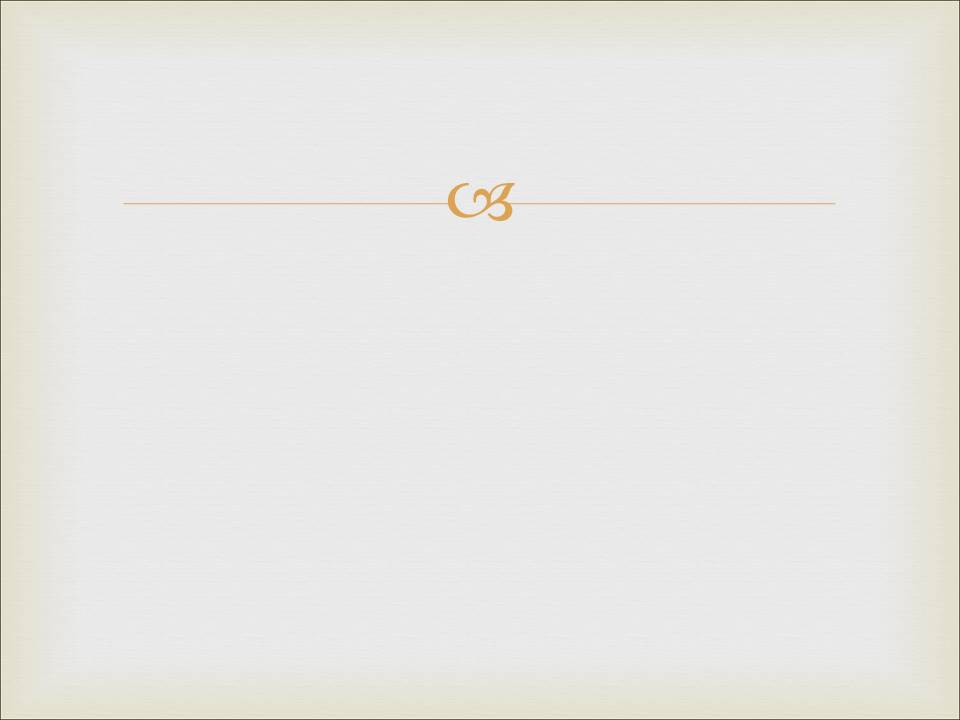 Аргументи, які демонструють існування Бога.
3 .
Аргумент від бажання людини поклонятися Богові
Кожна людина має внутрішнє прагнення до Бога (Паскаль: “порожнеча у формі Бога”)
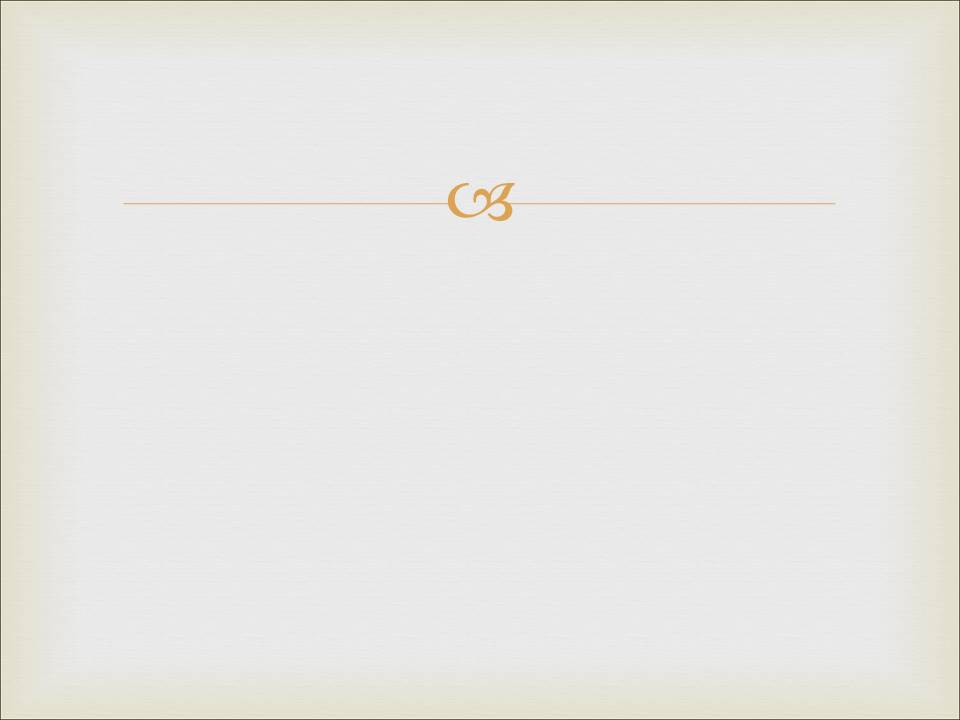 Аргументи, які демонструють існування Бога.
3 .
Аргумент від бажання людини поклонятися Богові
Кожна людина має внутрішнє прагнення до Бога (Паскаль: “порожнеча у формі Бога”)
Всі бажання,що ми маємо, рівнозбіжні з чимось, що може їх задовольнити (голод – їжа, спрага – вода тощо)
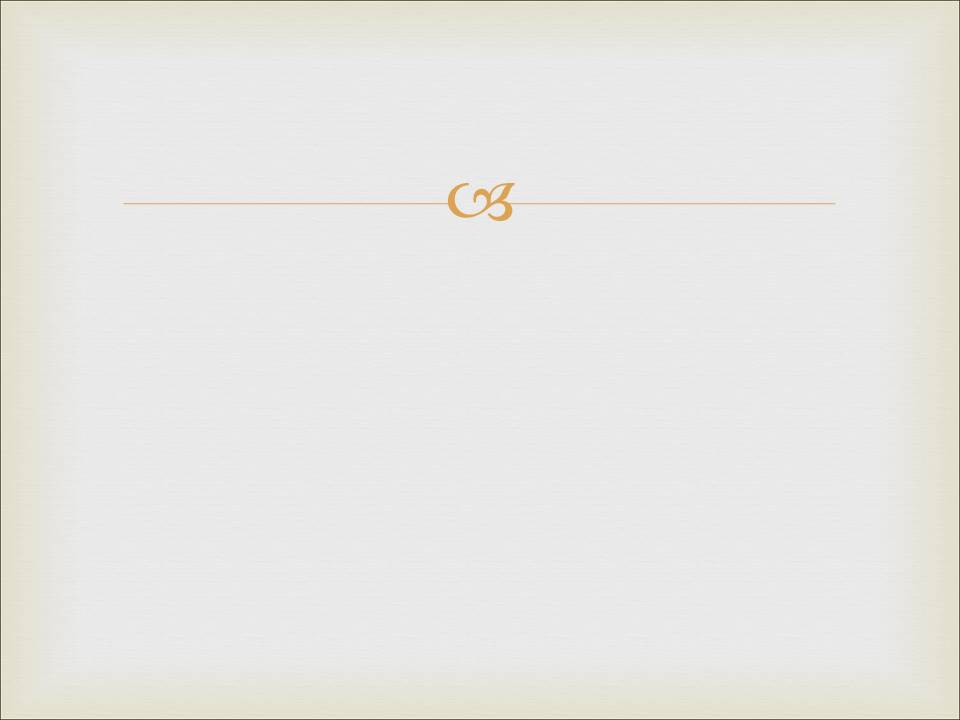 Аргументи, які демонструють існування Бога.
3 .
Аргумент від бажання людини поклонятися Богові
Кожна людина має внутрішнє прагнення до Бога (Паскаль: “порожнеча у формі Бога”)
Всі бажання,що ми маємо, рівнозбіжні з чимось, що може їх задовольнити (голод – їжа, спрага – вода тощо)
Водночас, у нас є бажання, які на землі ніщо не може задовольнити.
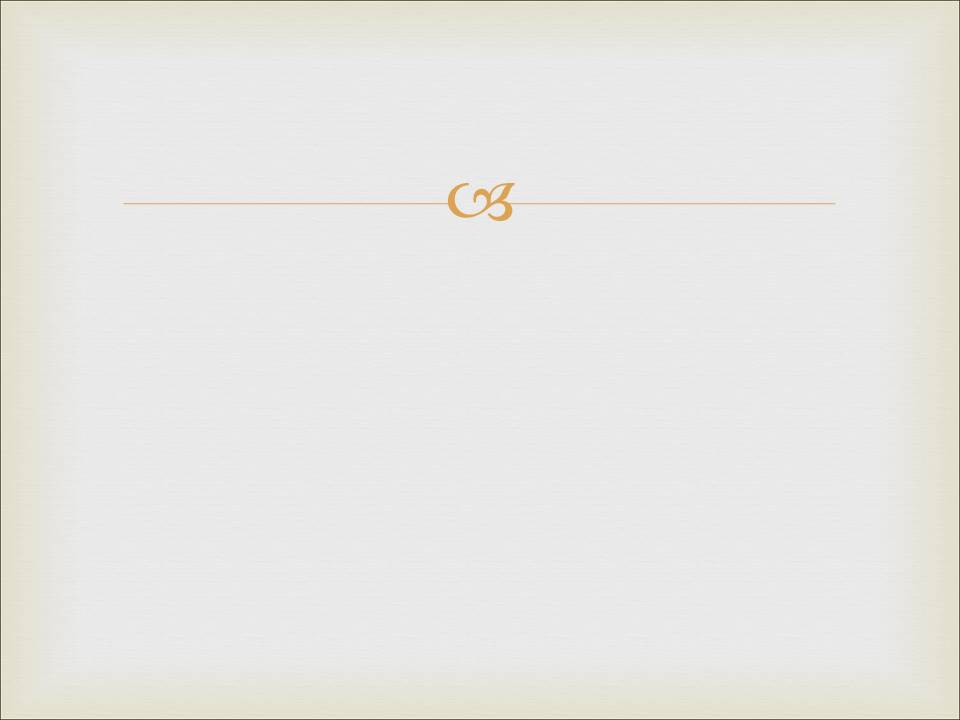 Аргументи, які демонструють існування Бога.
3 .
Аргумент від бажання людини поклонятися Богові
Кожна людина має внутрішнє прагнення до Бога (Паскаль: “порожнеча у формі Бога”)
Всі бажання,що ми маємо, рівнозбіжні з чимось, що може їх задовольнити (голод – їжа, спрага – вода тощо)
Водночас, у нас є бажання, які на землі ніщо не може задовольнити.
Отже, має бути щось поза нами самими, що могло б задовольнити наші бажання.
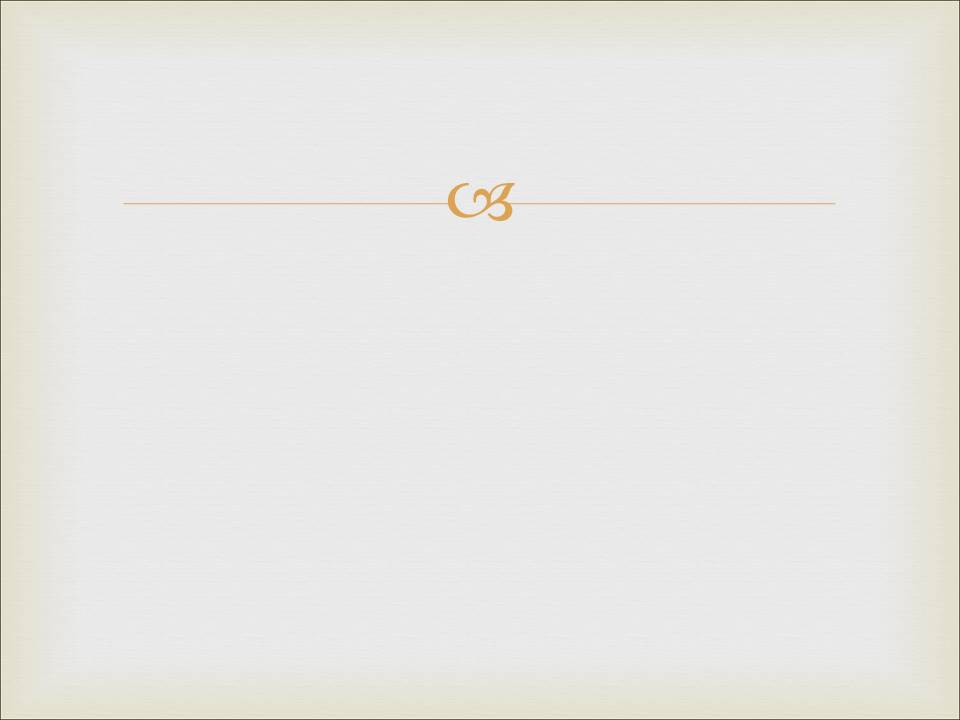 Аргументи, які демонструють існування Бога.
3 .
Аргумент від бажання людини поклонятися Богові
Кожна людина має внутрішнє прагнення до Бога (Паскаль: “порожнеча у формі Бога”)
Всі бажання,що ми маємо, рівнозбіжні з чимось, що може їх задовольнити (голод – їжа, спрага – вода тощо)
Водночас, у нас є бажання, які на землі ніщо не може задовольнити.
Отже, має бути щось поза нами самими, що могло б задовольнити наші бажання.
Це є Бог.
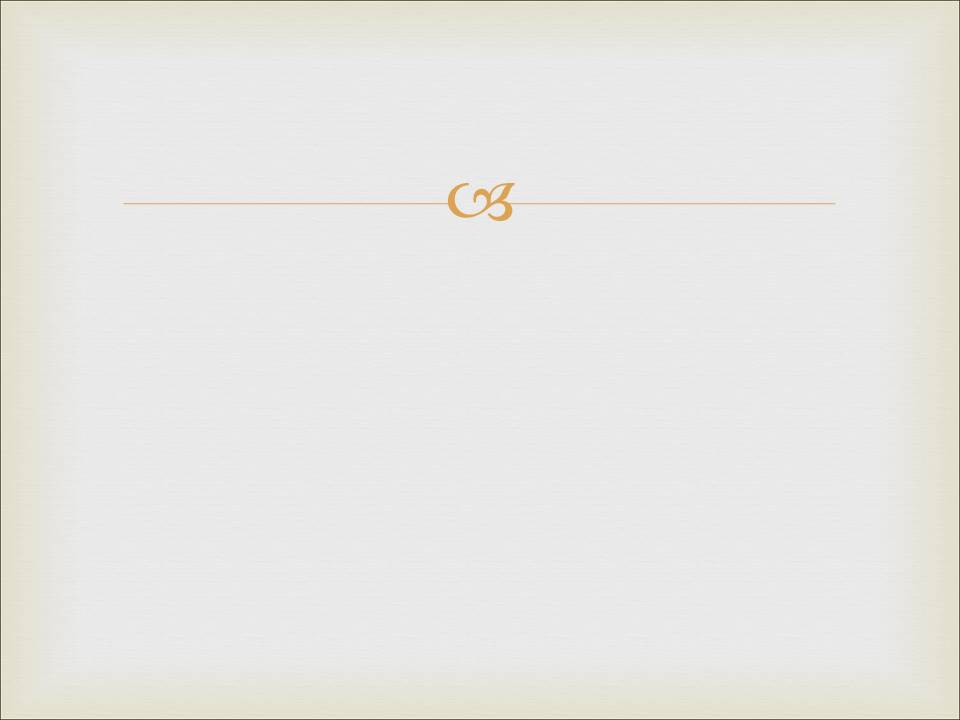 Аргументи, які демонструють існування Бога.
4 .
Аргумент із моральності (антропологічний) Це аргумент із всесвітньої моральності. Найліпшим поясненням почуття моралі і почуття моральної поведінки та наявности сумління у людей всього світу, однакової моралі, однакових базових моральних цінностей і є саме існування найвищої моральної Істоти, яка вклала почуття моральности в нас.
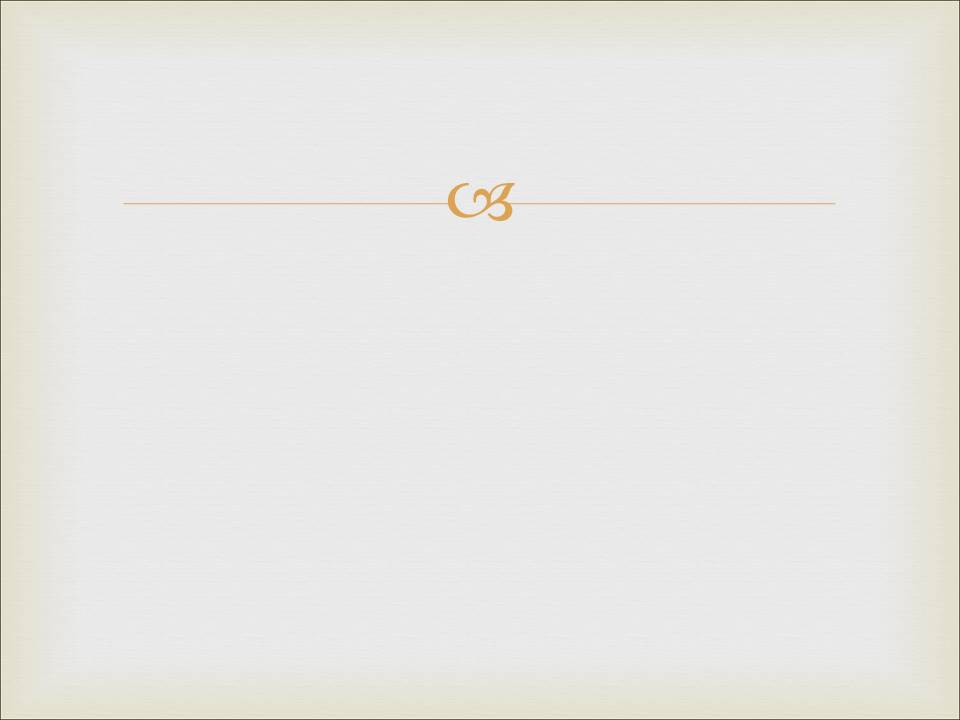 Аргументи, які демонструють існування Бога.
5 .
Аргумент із найпростішої відповіді.
"Найпростіша відповідь на складну проблему часто є найкращою відповіддю".
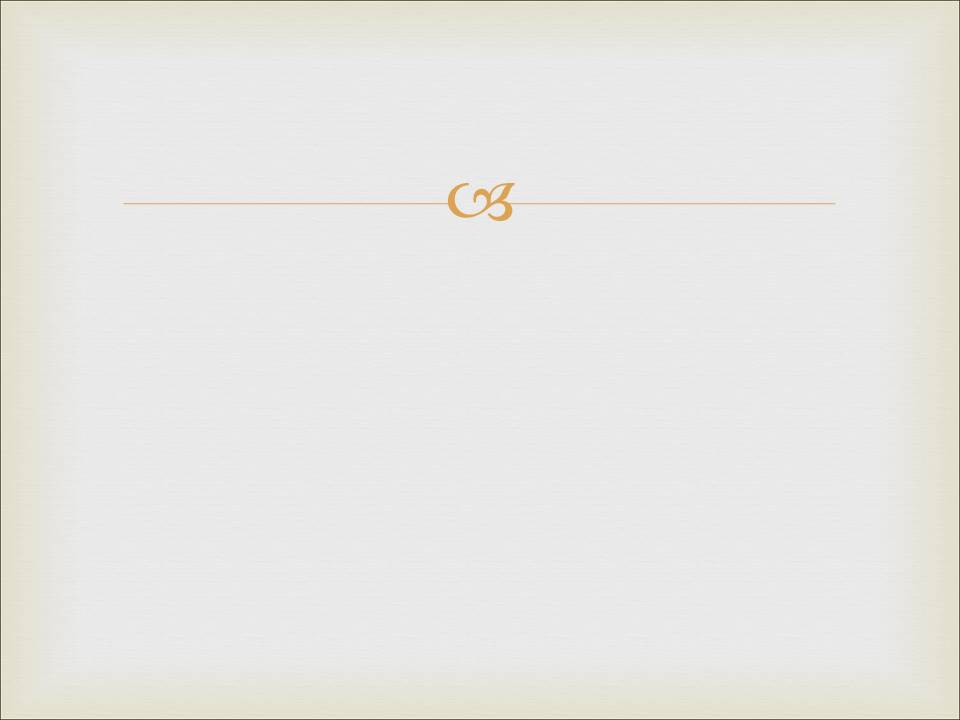 Аргументи, які демонструють існування Бога.
5 .
Аргумент із найпростішої відповіді.
"Найпростіша відповідь на складну проблему часто є найкращою відповіддю".
Є два варіанта:
Все у всесвіті існує вічно (абсурд, матерія вічної бути не може)
Все у всесвіті пішло з нічого.
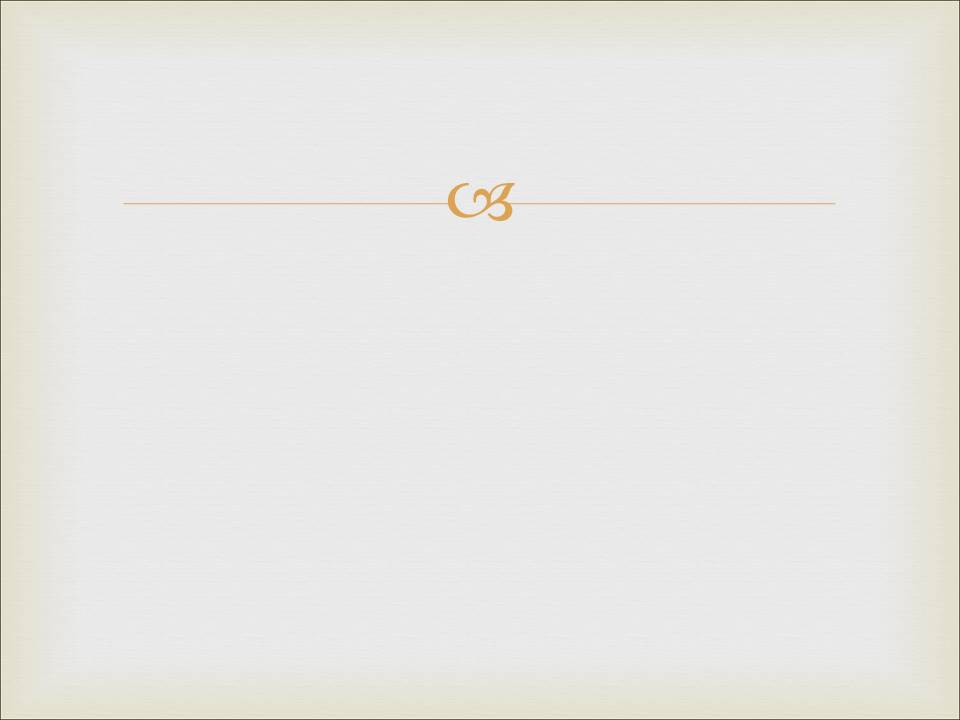 Аргументи, які демонструють існування Бога.
5 .
Аргумент із найпростішої відповіді.
"Найпростіша відповідь на складну проблему часто є найкращою відповіддю".
Є два варіанта:
Все у всесвіті існує вічно (абсурд, матерія вічної бути не може)
Все у всесвіті пішло з нічого.
3.    Тому найпростіша відповідь є те, що щось створило всесвіт, і це  
       “щось” є Бог.
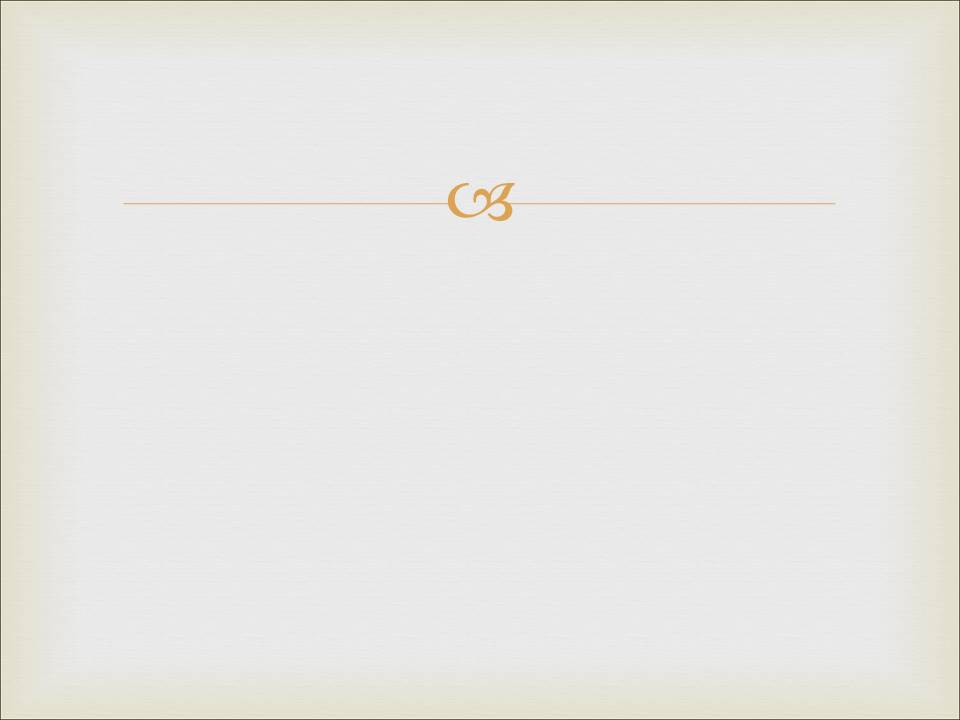 Аргументи, які демонструють існування Бога.
6 .
Аргумент з ідеї про Бога (онтологічний)

У нас є ідеї про множинність різних речей.
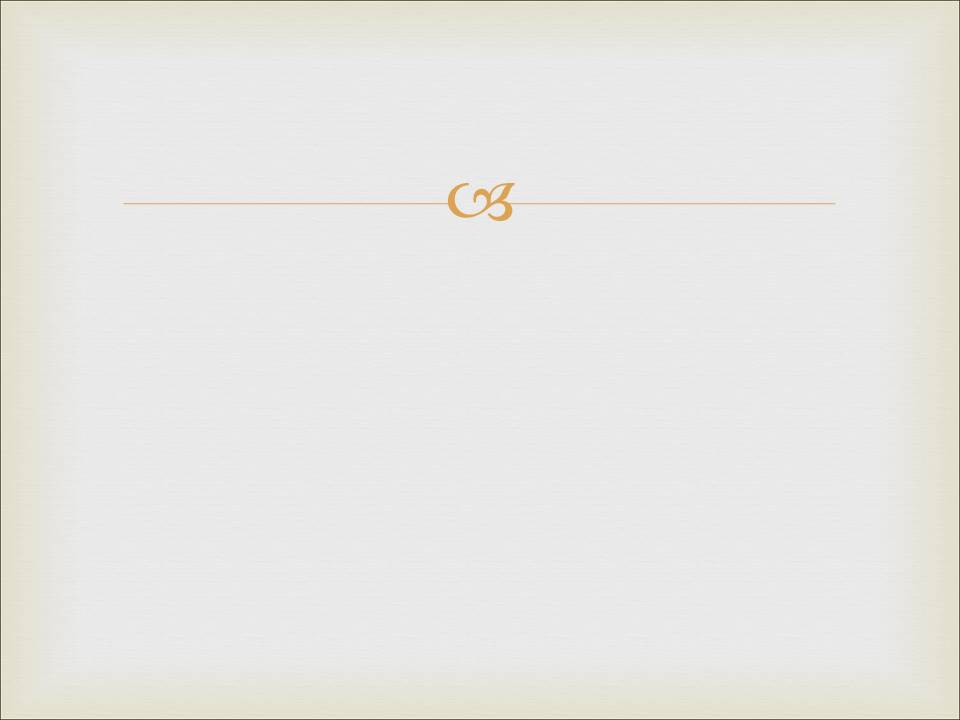 Аргументи, які демонструють існування Бога.
6 .
Аргумент з ідеї про Бога (онтологічний)

У нас є ідеї про множинність різних речей.
Ці ідеї народжуються або в нас самих, або від речей поза нами.
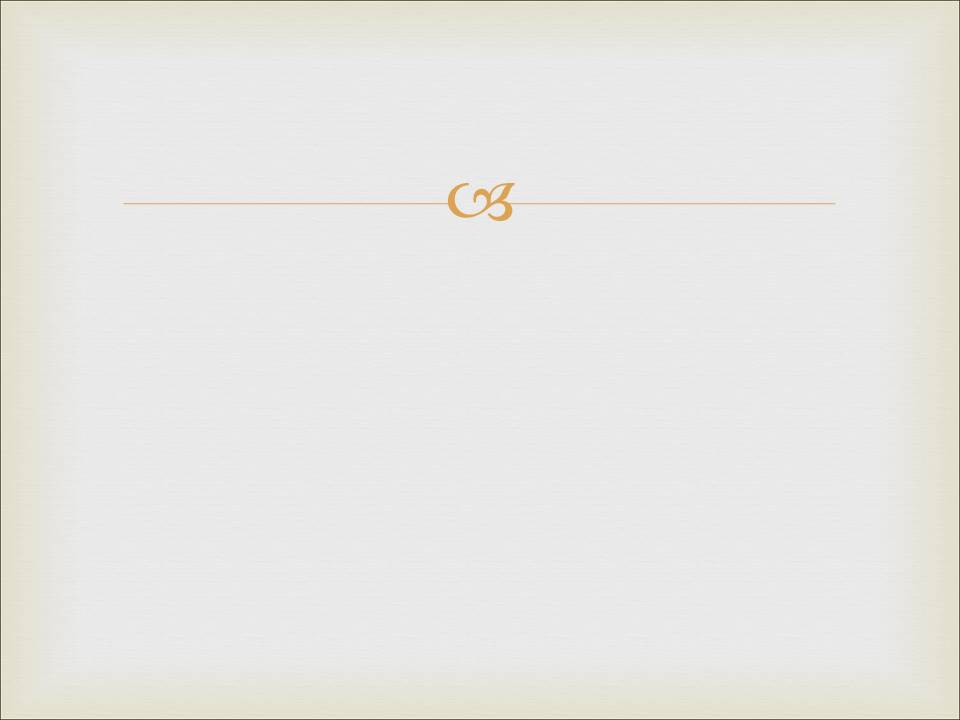 Аргументи, які демонструють існування Бога.
6 .
Аргумент з ідеї про Бога (онтологічний)

У нас є ідеї про множинність різних речей.
Ці ідеї народжуються або в нас самих, або від речей поза нами.
Одна з ідей, яку ми маємо, це ідея про Бога – нескінченну, досконалу особистість.
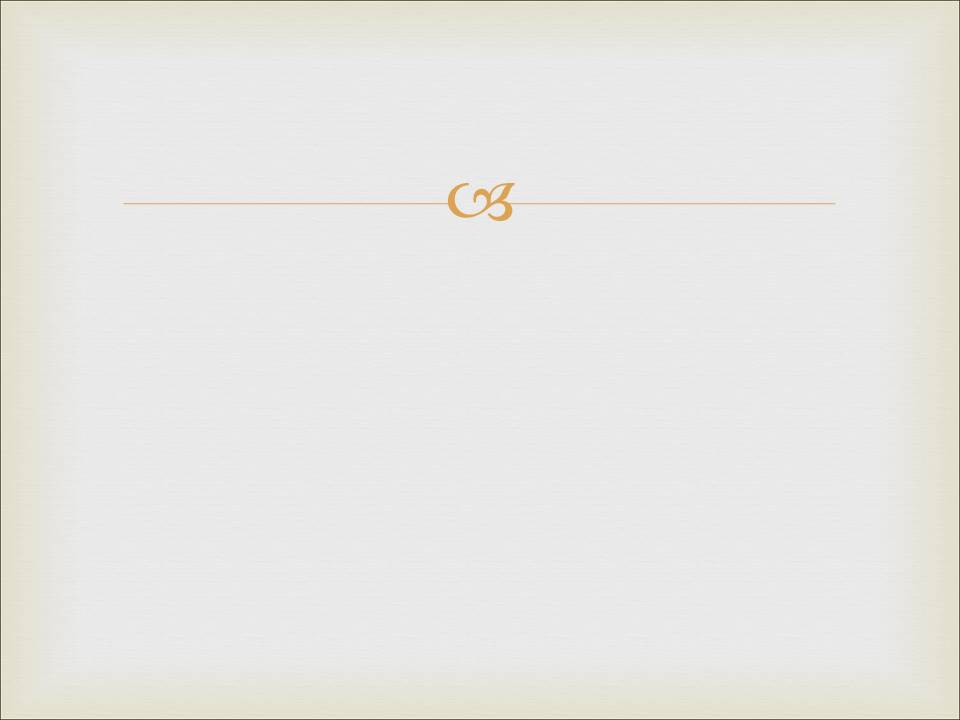 Аргументи, які демонструють існування Бога.
6 .
Аргумент з ідеї про Бога (онтологічний)

У нас є ідеї про множинність різних речей.
Ці ідеї народжуються або в нас самих, або від речей поза нами.
Одна з ідей, яку ми маємо, це ідея про Бога – нескінченну, досконалу особистість.
Ця ідея не могла з'явитися від нас, тому що ми знаємо себе як обмежених і недосконалих, тому й необмежена ідея про досконале не могла з’явитися від нас,  бо жоден наслідок не може бути більше за свою причину.
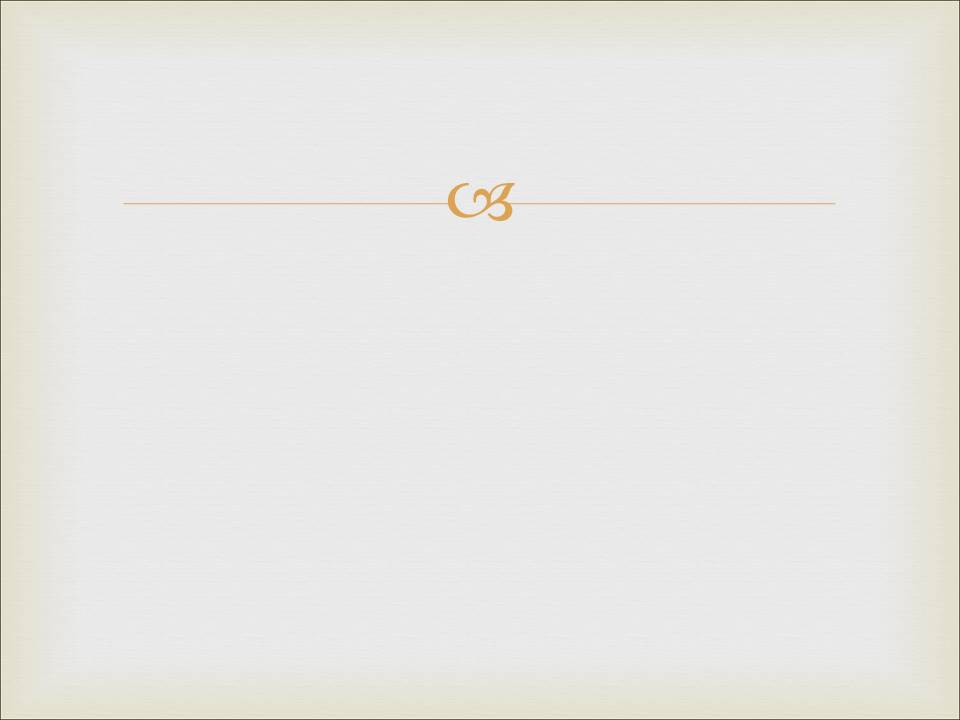 Аргументи, які демонструють існування Бога.
6 .
Аргумент з ідеї про Бога (онтологічний)

У нас є ідеї про множинність різних речей.
Ці ідеї народжуються або в нас самих, або від речей поза нами.
Одна з ідей, яку ми маємо, це ідея про Бога – нескінченну, досконалу особистість.
Ця ідея не могла з'явитися від нас, тому що ми знаємо себе як обмежених і недосконалих, тому й необмежена ідея про досконале не могла з’явитися від нас,  бо жоден наслідок не може бути більше за свою причину.
Отже, поява цієї ідеї повинна була бути викликана поза нами, щоб була неменше тих якостей, які є в ідеї про Бога.
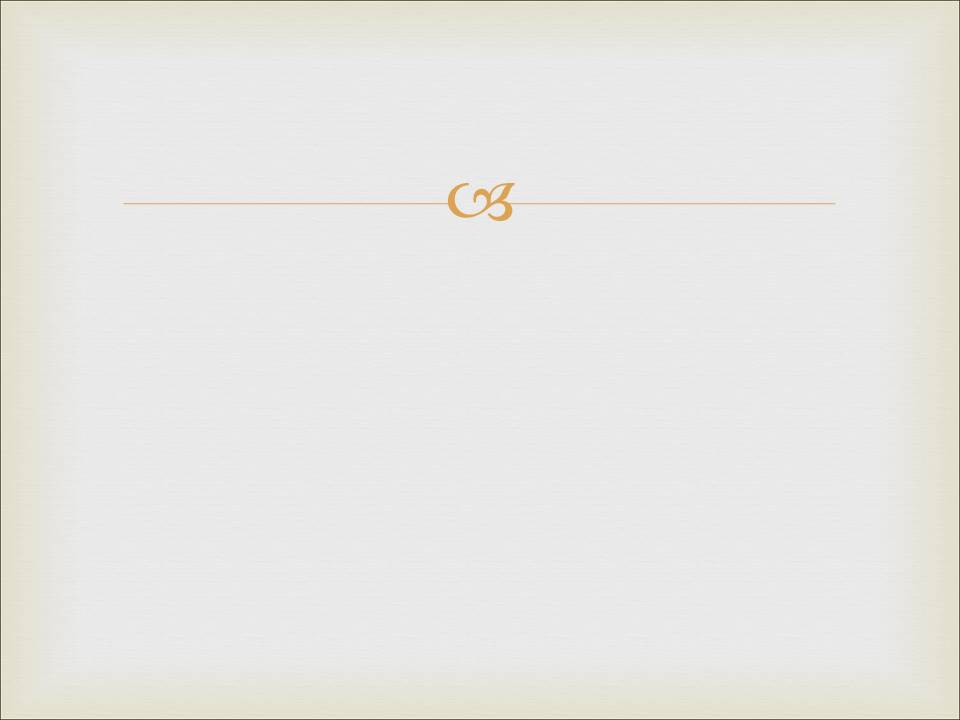 Аргументи, які демонструють існування Бога.
6 .
Аргумент з ідеї про Бога (онтологічний)

У нас є ідеї про множинність різних речей.
Ці ідеї народжуються або в нас самих, або від речей поза нами.
Одна з ідей, яку ми маємо, це ідея про Бога – нескінченну, досконалу особистість.
Ця ідея не могла з'явитися від нас, тому що ми знаємо себе як обмежених і недосконалих, тому й необмежена ідея про досконале не могла з’явитися від нас,  бо жоден наслідок не може бути більше за свою причину.
Отже, поява цієї ідеї повинна була бути викликана поза нами, щоб була неменше тих якостей, які є в ідеї про Бога. 
Тільки сам Бог володіє такими властивостями.
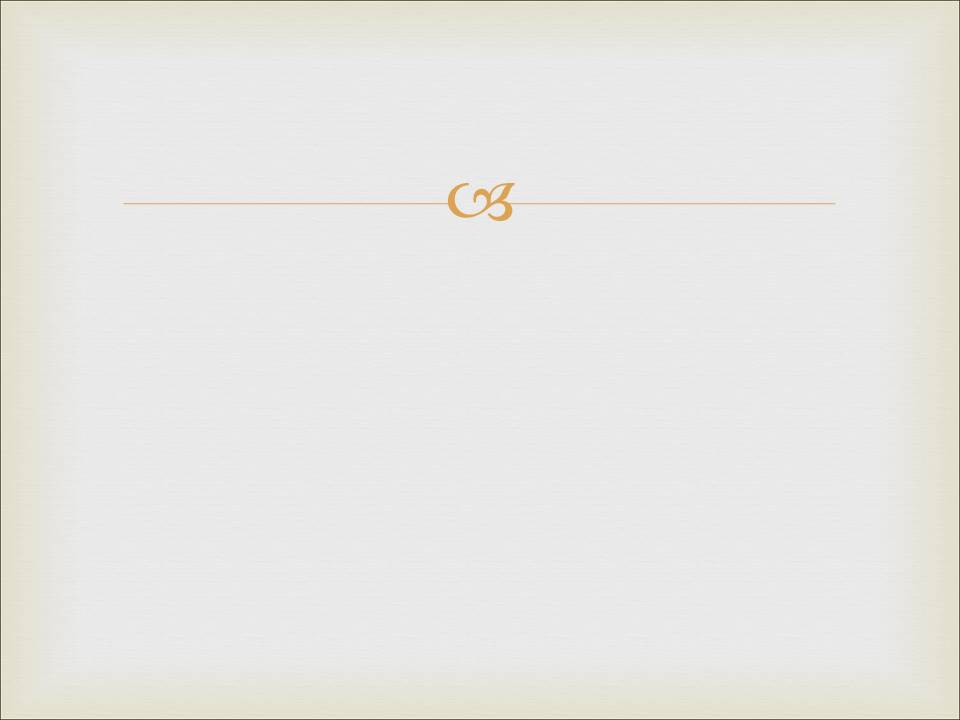 Аргументи, які демонструють існування Бога.
6 .
Аргумент з ідеї про Бога (онтологічний)

У нас є ідеї про множинність різних речей.
Ці ідеї народжуються або в нас самих, або від речей поза нами.
Одна з ідей, яку ми маємо, це ідея про Бога – нескінченну, досконалу особистість.
Ця ідея не могла з'явитися від нас, тому що ми знаємо себе як обмежених і недосконалих, тому й необмежена ідея про досконале не могла з’явитися від нас,  бо жоден наслідок не може бути більше за свою причину.
Отже, поява цієї ідеї повинна була бути викликана поза нами, щоб була неменше тих якостей, які є в ідеї про Бога. 
Тільки сам Бог володіє такими властивостями.
Тому тільки сам Бог може бути джерелом ідеї, яку ми маємо про Нього.
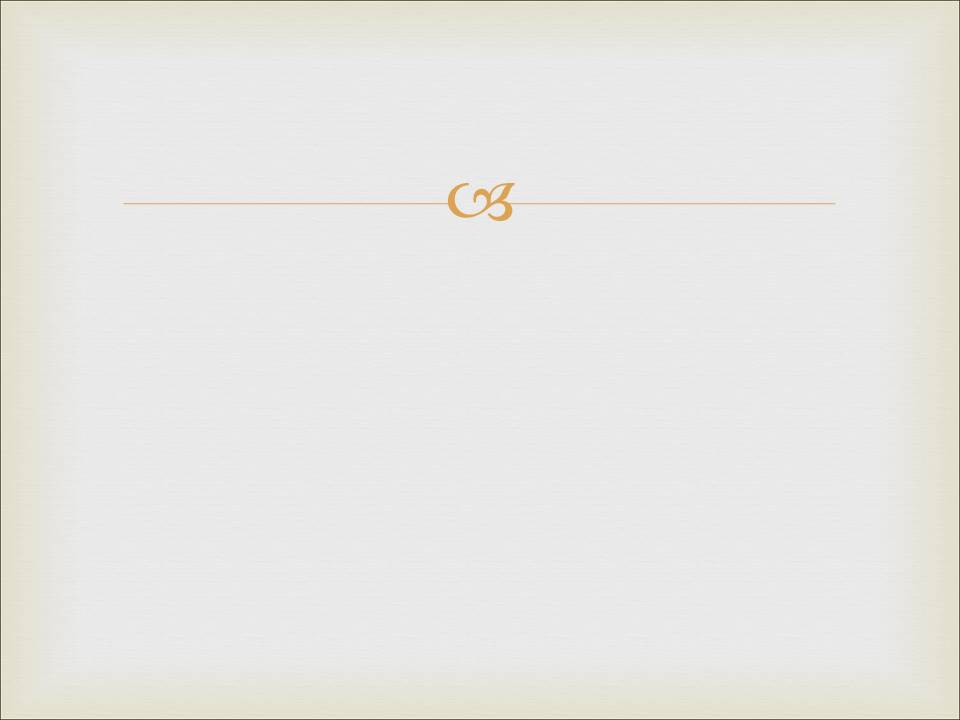 Аргументи, які демонструють існування Бога.
6 .
Аргумент з ідеї про Бога (онтологічний)

У нас є ідеї про множинність різних речей.
Ці ідеї народжуються або в нас самих, або від речей поза нами.
Одна з ідей, яку ми маємо, це ідея про Бога – нескінченну, досконалу особистість.
Ця ідея не могла з'явитися від нас, тому що ми знаємо себе як обмежених і недосконалих, тому й необмежена ідея про досконале не могла з’явитися від нас,  бо жоден наслідок не може бути більше за свою причину.
Отже, поява цієї ідеї повинна була бути викликана поза нами, щоб була неменше тих якостей, які є в ідеї про Бога. 
Тільки сам Бог володіє такими властивостями.
Тому тільки сам Бог може бути джерелом ідеї, яку ми маємо про Нього.
Тому Бог існує.
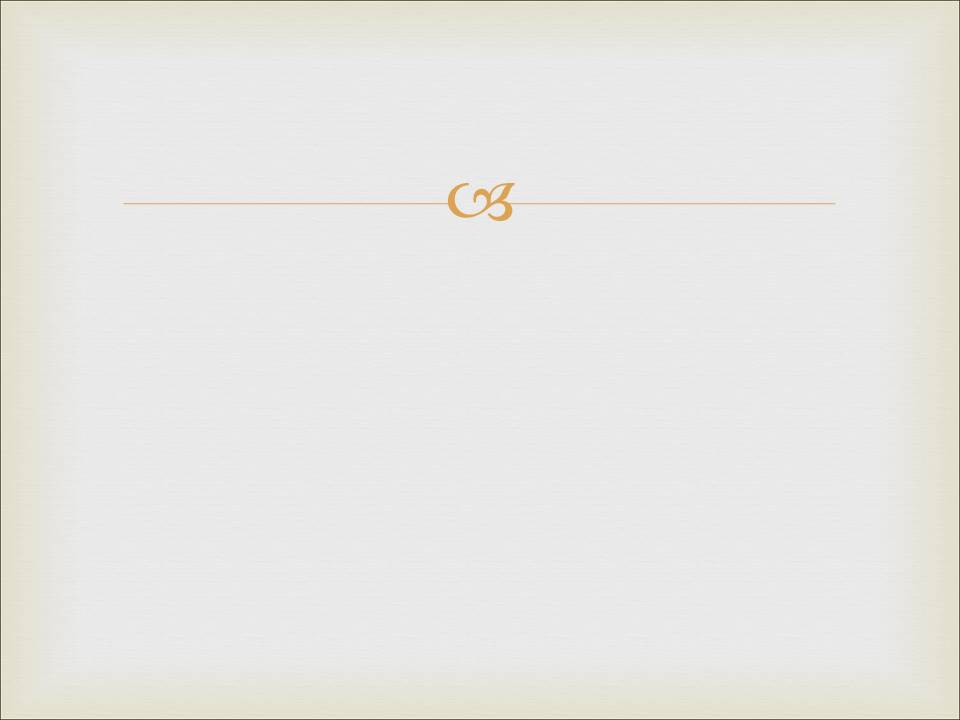 Аргументи, які демонструють існування Бога.
7 .
Парі Паскаля
Уявімо, що жоден із цих аргументів не виглядає переконливо. Є ще один вид аргументації. Він став відомий як парі Паскаля. Він не намагається довести існування Бога. Він показує розумність віри в Бога навіть тоді, коли є брак доказів.
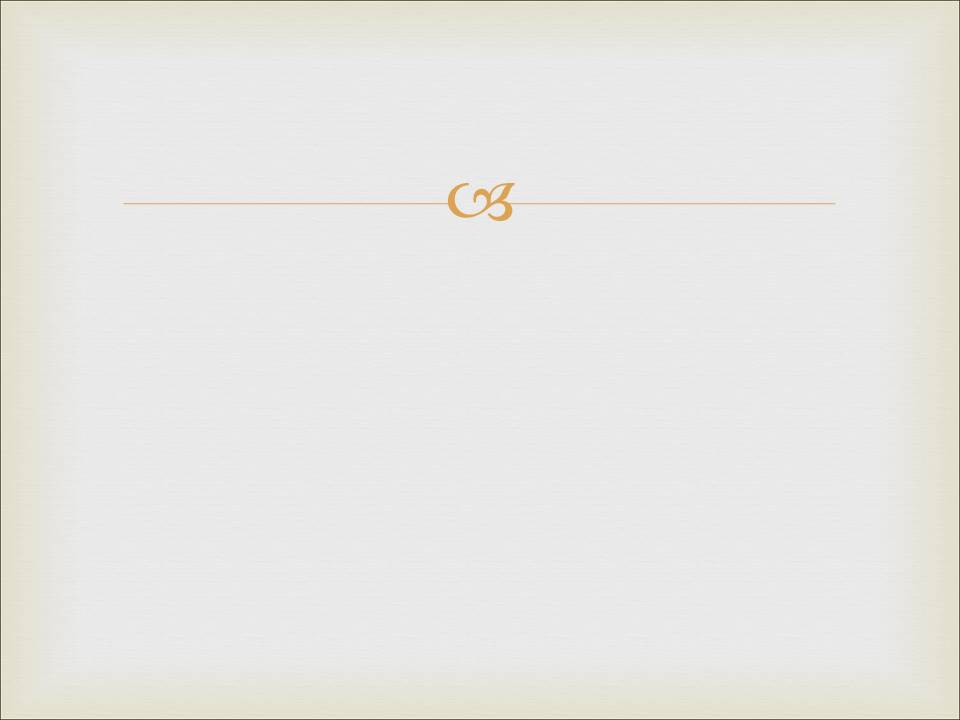 Аргументи, які демонструють існування Бога.
7 .
Парі Паскаля
Уявімо, що жоден із цих аргументів не виглядає переконливо. Є ще один вид аргументації. Він став відомий як парі Паскаля. Він не намагається довести існування Бога. Він показує розумність віри в Бога навіть тоді, коли є брак доказів.
Якщо брак підстав вирішити чи є Бог чи Його немає, а результат від цього рішення дуже важливий, то ми маємо поставити найвигіднішу для нас умову.
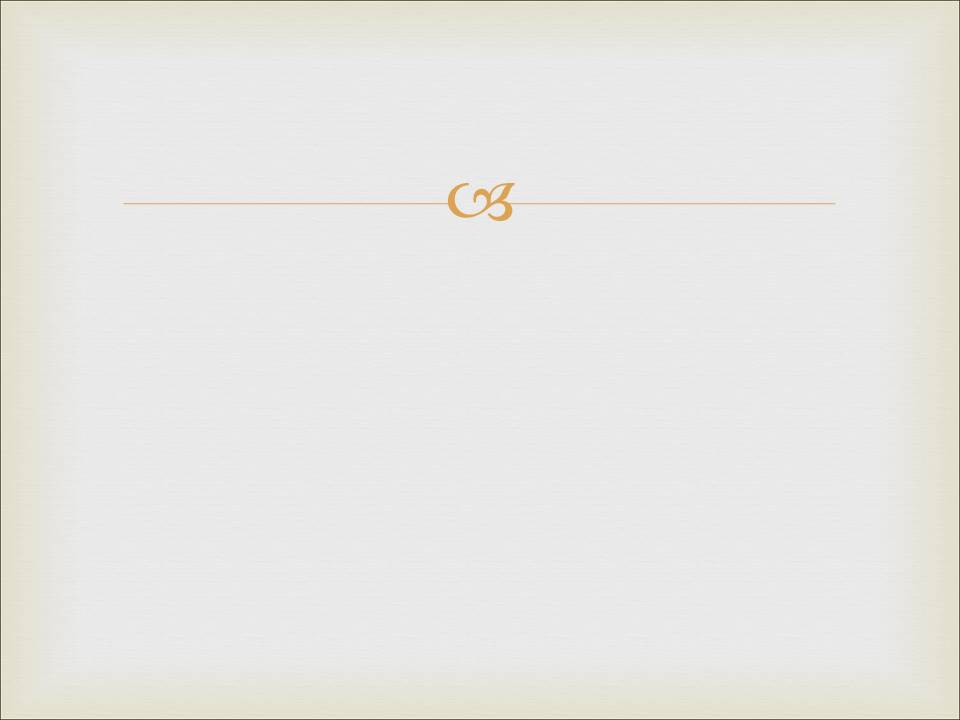 Аргументи, які демонструють існування Бога.
7 .
Парі Паскаля
Уявімо, що жоден із цих аргументів не виглядає переконливо. Є ще один вид аргументації. Він став відомий як парі Паскаля. Він не намагається довести існування Бога. Він показує розумність віри в Бога навіть тоді, коли є брак доказів.
Якщо брак підстав вирішити чи є Бог чи Його немає, а результат від цього рішення дуже важливий, то ми маємо поставити найвигіднішу для нас умову.
Якщо ви поставите на Бога, і будете вірити, ви нічого не втратите, навіть якщо виявиться, що Його немає. Але якщо ви поставите проти Бога, а виявиться, що Він є, і ви помилялися, ви втратите все: Бога, вічність, вічні багатства. Уявіть умови, якщо ви ставите на Бога: "якщо ви виграєте, ви виграєте все; якщо ви програєте, ви не втрачаєте нічого."